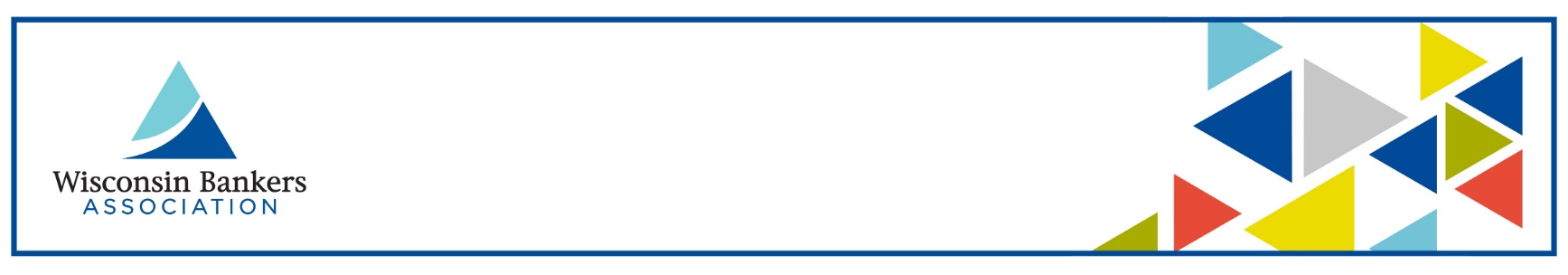 Best Practices
L I B R A R Y
You Might Be a Sovereign Citizen If…
You don’t need license plates on your car because you’re traveling (a God given right) instead of driving (implies you are engaged in commerce)
You endorse your checks with “DEPOSIT FOR CREDIT ON ACCOUNT OR EXCHANGE FOR NON-NEGOTIABLE FEDERAL RESERVE NOTES OF FACE VALUE” 
You sign your name and then write “Agent”
You believe the government is simply a corporation and the only rules that apply are the UCC (Uniform Commercial Code)
You know of David Wynn Miller.
You write your name in all capital letters, using your straw man (who the government creates for each American)
You revoked your Social Security Number, Driver’s License, Marriage License, Business Licenses, and insurance contracts
You will not allow any US Mail to be delivered to your home (use of a ZIP code makes you a federal government employee)
You will not sign your marriage license because this will make the state a third party to your marriage. It will also gives the Department of Social Services the right to take away your children at their discretion.
You write “With Explicit Reservation of All My Alienable Rights and Without Prejudice pursuant to the UCC 1-207” above your signature.
Who is David Wynn Miller?
David Wynn Miller. This Milwaukee, Wisconsin-based sovereign citizen is one of the most unusual of the "common law gurus" who travel the country holding seminars and offering legal advice. Miller has created his own unique version of English grammar, one that even many sovereign citizens find hard to understand or accept. He has also been active in Canada.
What about those license plates?
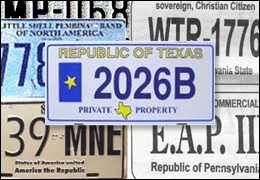 Samples of actual license plates being used by sovereign citizens.
This isn’t a “big city” problem……we already had 3 incidents with Sovereign Citizens, resulting in…
A UCC financing statement listing our holding company as a debtor has been filed
Several complaints with the FDIC and DFI have been made already
A 14 page email citing various  issues with our requirements for establishing an account 
Extremely time consuming dealing with these individuals
OID forms (tax forms) were issued purportedly from us to various entities were filed with the IRS
The Strawman concept – try and follow along…..
For a short time you were a Sovereign Citizen – until you were issued a birth certificate. The State of WI – Vital Records, is flooded with demands to revoke birth certificates
Once you were issued a birth certificate, your Strawman or legal fiction name was issued to you. This name is in all “Caps”
Your Strawman or legal fiction name is not who you are.
Your parents agreed to creating a Trust for you, without your knowledge or consent, when they accepted your birth certificate.  A SSN does not attach to a natural-born person, only a Strawman…
Having an address within the federal United States and receiving mail at that address makes you an employee of the federal government – because the postal service is just interoffice mail for the government corporation. Use your Strawman name.
Because of the Trust, any W-2 wages are part of an estate, and a gift tax form for federal employees. The Sovereign Citizen will file a W-8, and accept the funds from the Trust as a gift, therefore they are not taxable.
Advice for Sovereign Citizens - Banking
Try to get a W-8 and establish a foreign entity
Find a bank willing to recognize your tax-exempt, foreign status and that won’t require your SSN, TIN, or EIN
Posture yourself in a position of strength
Ask for a “non-interest bearing passive account” (not a trust account)
Ask who opens new accounts at the bank?
Ask what the assets of this bank are and the current ration of losses? Look over the prospectus seriously and read it.
Introduce yourself as an officer of a lucrative trust or foreign entity.
You fill out their paperwork, don’t let them do it for you.
Go with trust documentation and trust officer or foreign entity I.D.
Do not offer them a tax I.D number of any kind.
Go with IRS documents to support the W-8.
If they ask about your SSN, tell them “I don’t need a social security number because I’m financially independent.”
Do not, under any circumstances, commingle your signature, SSN, or TIN, with the Trust or foreign entity accounts.
If they demand them for identification purposes only, either refuse, find another bank, or get them to sign an agreement not to co-mingle your accounts with the Trust Account.
What to do if you think you are dealing with a Sovereign Citizen…
Don’t argue, try to rebut, or challenge them
Do NOT allow any alterations to our signature cards, disclosures, or allow any account opening requirements to remain incomplete
Politely, but firmly, advise that we are not going to establish an account for them. PERIOD. Don’t try and explain or reason with them. You won’t win!
If they want to talk with someone else – give them my name and address